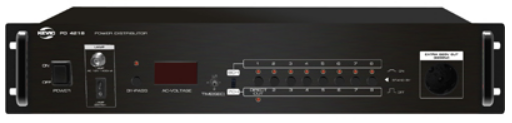 PD4218
Power Distributor
순차 On/Off 전원분배기 
주 전원 차단기 적용으로 과부하 시 자동으로 주 전원 차단 
접점식 리모트 제어/분배기 간의 링크 가능 
BY PASS 기능으로 직접 전원 공급 가능
채널 수 : 8CH 또는 7CH + 고정 1CH
채널 당 적정 부하 한계 : AC220V / 10A, 2200W / Channel
채널 당 최대 부하 한계 : AC220V / 15A, 3300W / Channel
전체 채널 합계 부하 한계 : AC220V / 50A
연속작용 사이의 시간 간격 : 0.5초, 1초, 2초, 4초
링크 케이블 : DIN 6P Cable
Control : Sequency On/Lamp, By-Pass, 7~8CH Sequency selector
지시등 : Power, Channel On, Bypass, Direct Out
램프 전압 : AC12V / 400mA
출력 단자 : 3단자 전원 터미널 블록
Remote Signal Connector : DIN 6P JACK
Remote SW, LED : RCA JACK
DC 출력전압 : DC24V / 5A
사용 전원 : AC220V / 60㎐
외형 규격(W x H x D) : 482 x 88 x 300mm
무게 : 7.5㎏